۹
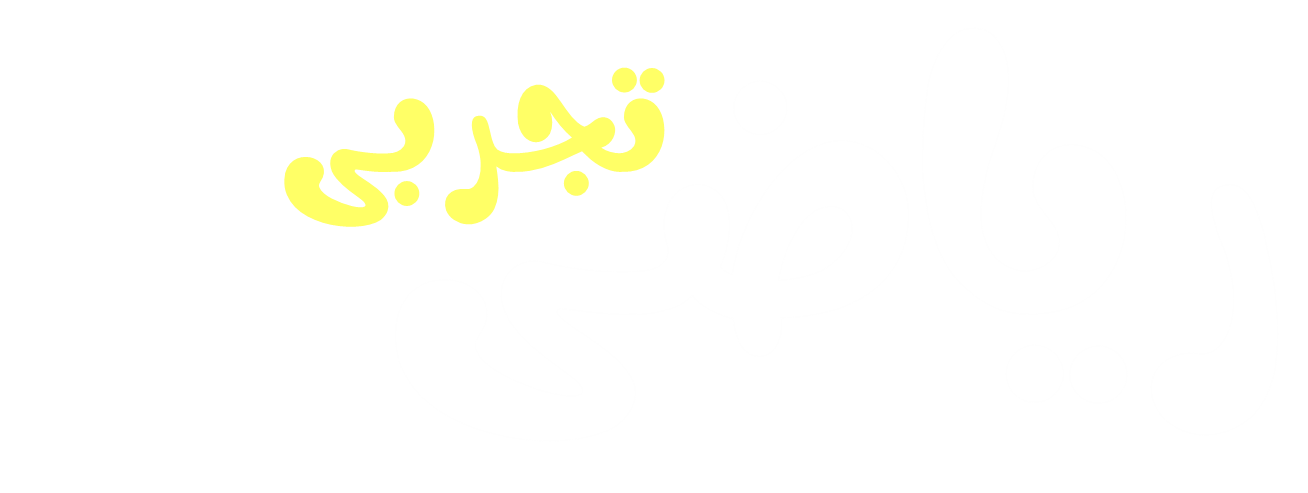 ویژه  
آزمون سمپاد
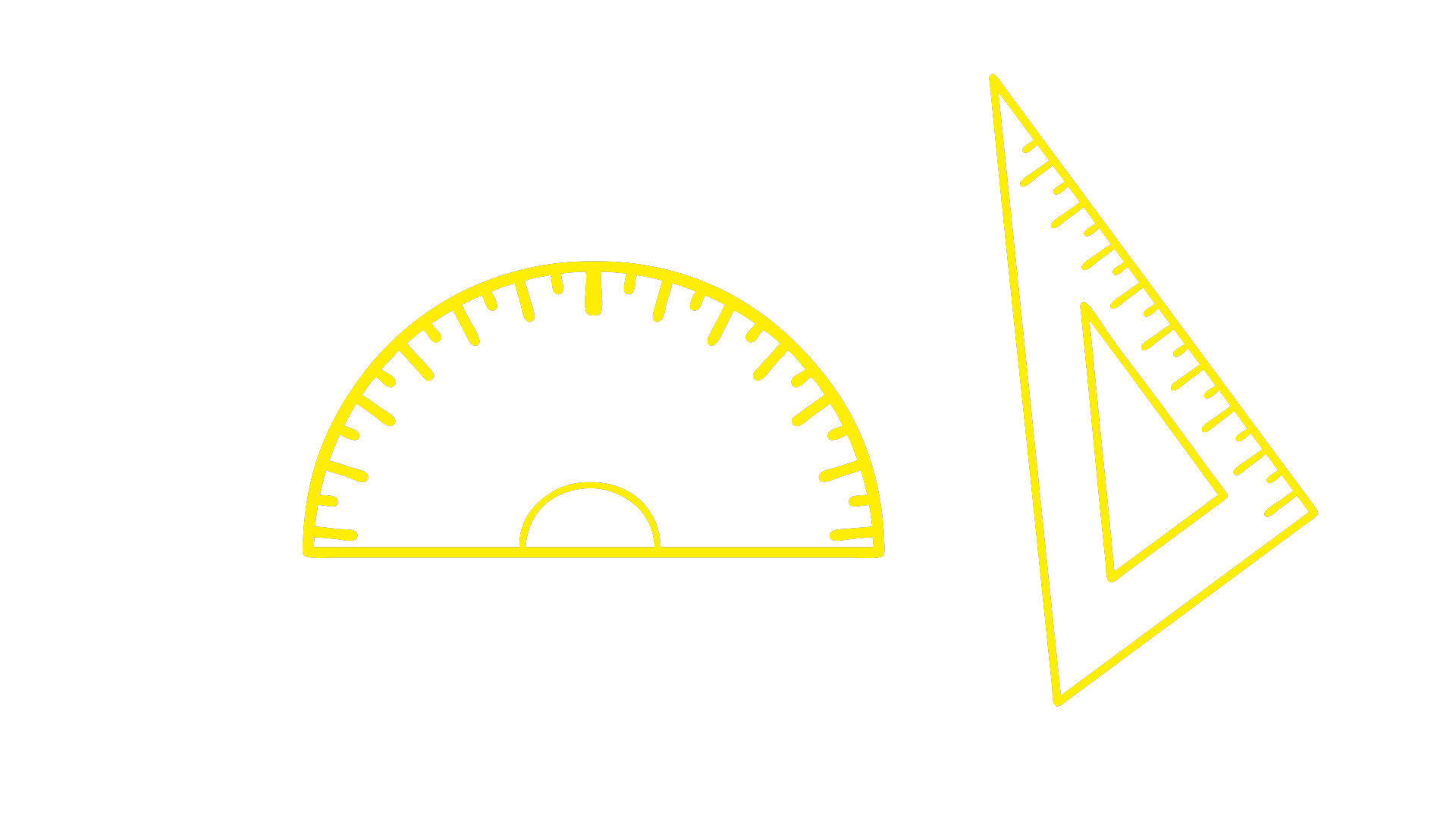 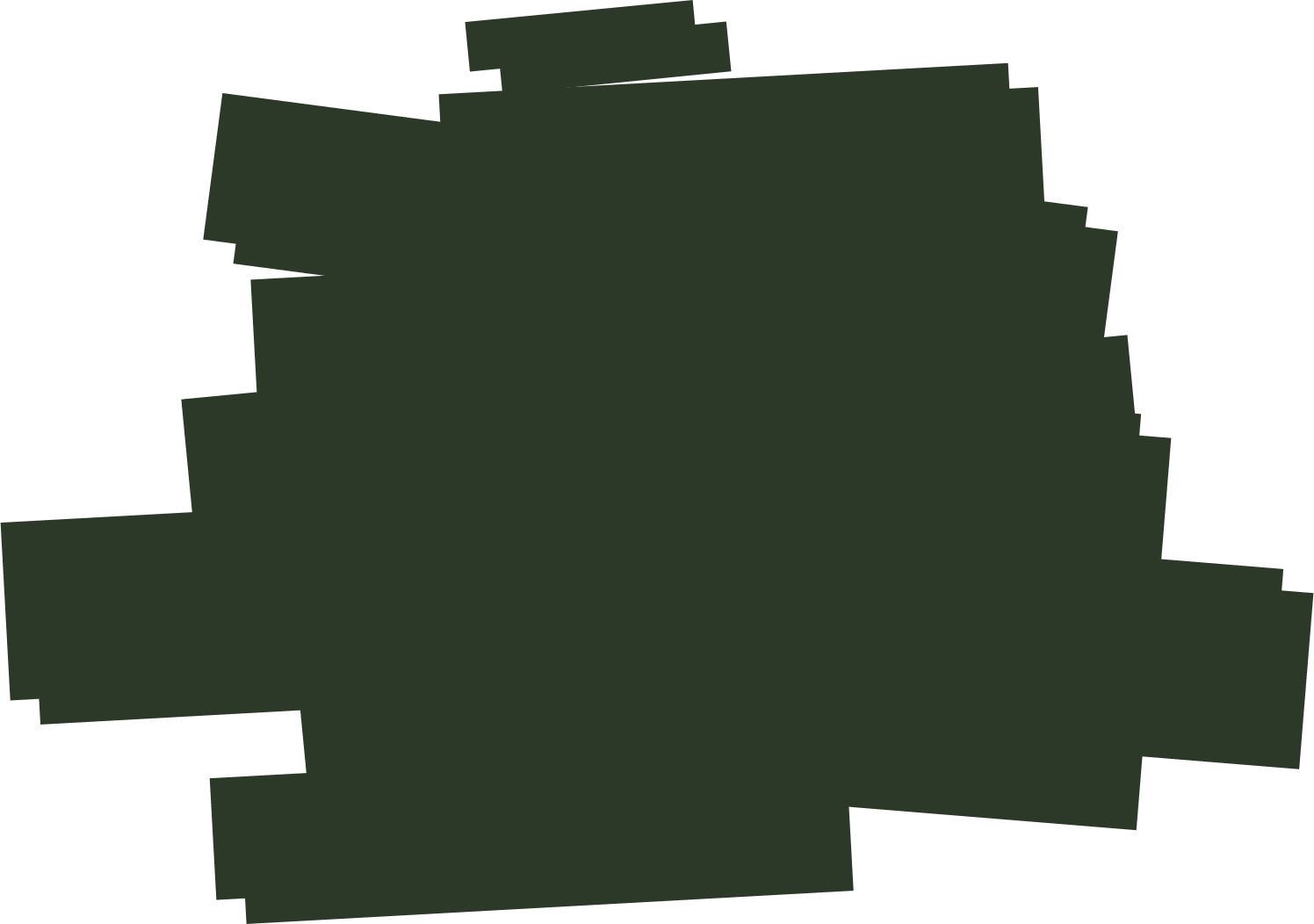 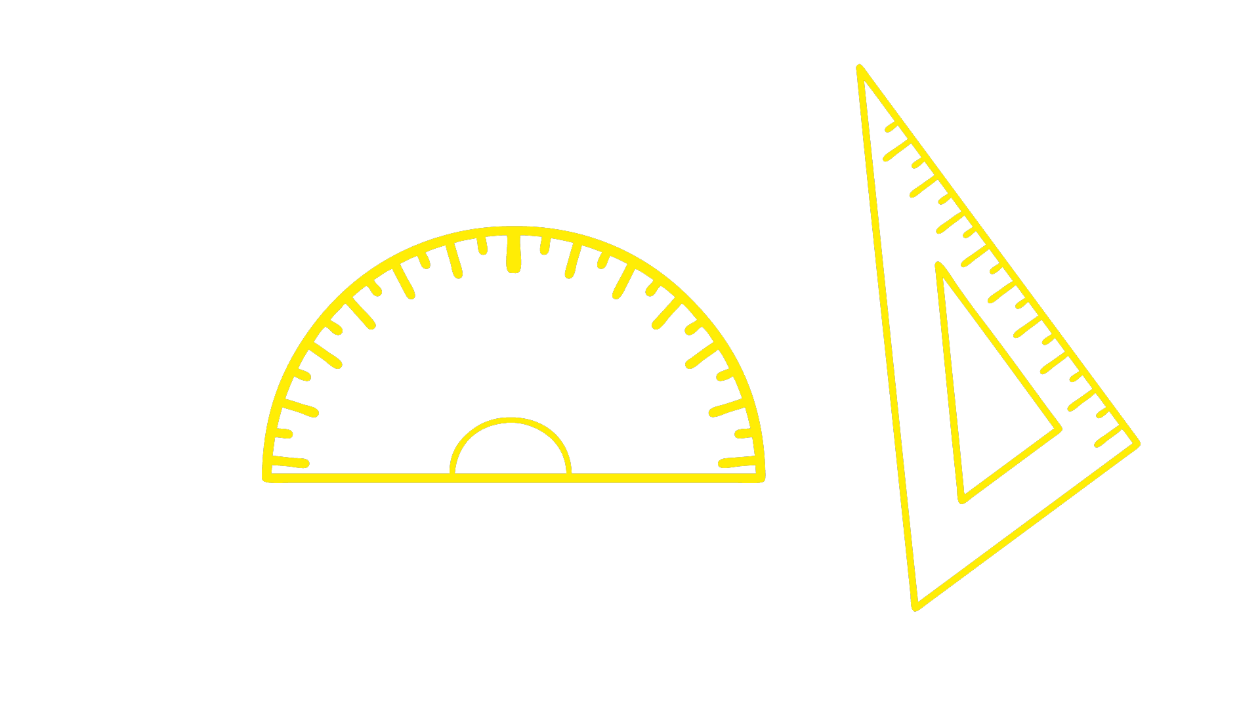 قسمت ۱۳
محور اعداد حقیقی
استاد علیرضا شیخ‌عطار
ریاضی نهم                                                                     قسمت ۱۳ / محور اعداد حقیقی
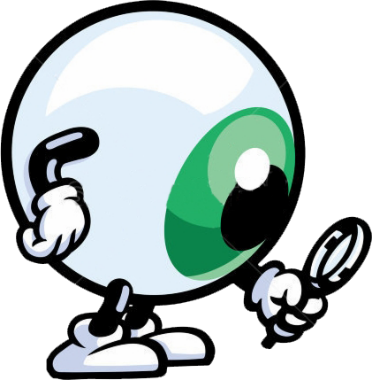 اعداد حقیقی و نمایش اعشاری
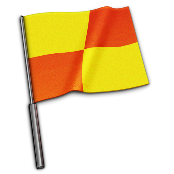 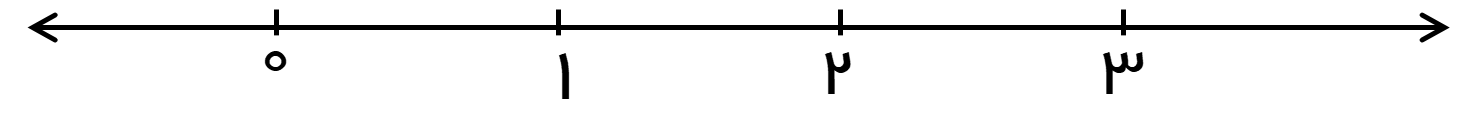 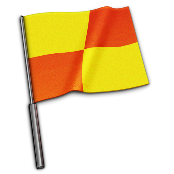 ده پارهٔ اول
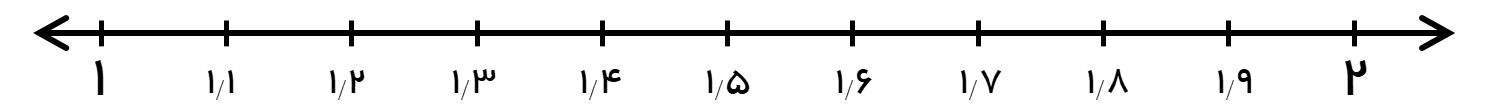 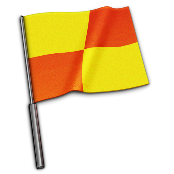 ده پارهٔ دوم
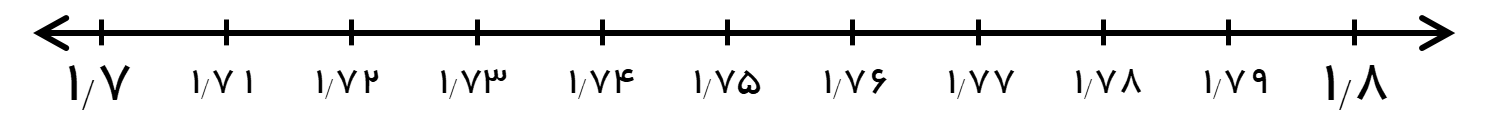 1
ریاضی نهم                                                                     قسمت ۱۳ / محور اعداد حقیقی
اعداد حقیقی و نمایش اعشاری
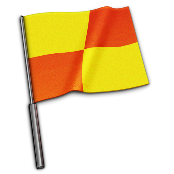 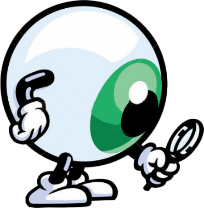 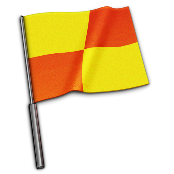 ۱. مختوم:
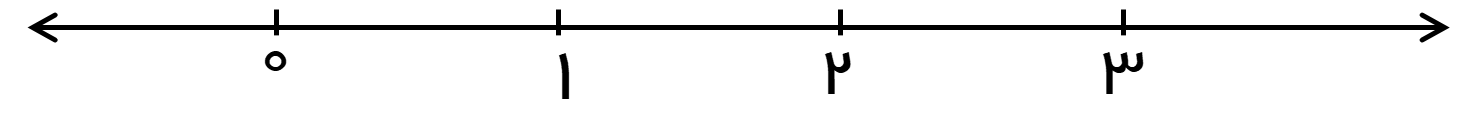 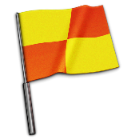 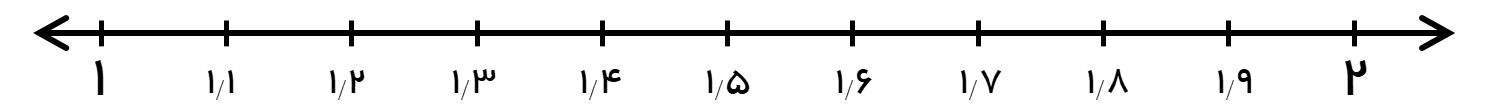 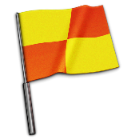 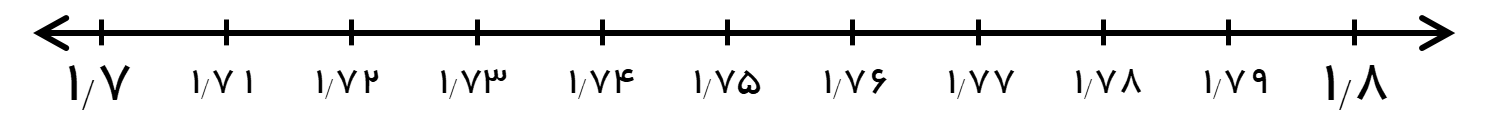 ۲. نامختوم:
2
ریاضی نهم                                                                     قسمت ۱۳ / محور اعداد حقیقی
نمایش اعشاری اعداد گویا
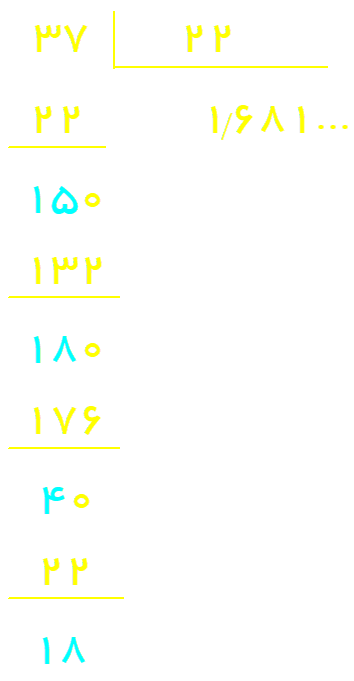 ۱. مختوم: اعداد گویایی که نمایش کسری آنها پس از ساده کردن عامل اولی غیر از ۲ و ۵ ندارند.
۲. نامختوم: اعداد گویایی که نمایش کسری آنها پس از ساده کردن عامل اولی غیر از ۲ و ۵ دارند.
متناوب
3
ریاضی نهم                                                                     قسمت ۱۳ / محور اعداد حقیقی
تست ۱
۴۴۱
4
ریاضی نهم                                                                     قسمت ۱۳ / محور اعداد حقیقی
تست ۲
۰
۳
۷
5
۴
ریاضی نهم                                                                     قسمت ۱۳ / محور اعداد حقیقی
تست ۳
کدام یک از جملات زیر درست است؟
الف) حاصلضرب هر دو عدد اعشاری متناوب، یک عدد اعشاری متناوب است.
ب) حاصلجمع هر دو عدد اعشاری متناوب، یک عدد اعشاری متناوب است.
پ) معکوس یک عدد اعشاری متناوب، یک عدد اعشاری متناوب است.
الف و ب
الف و پ
ب و پ
6
هر سه